Контакт-центр15-80
Програмно-апаратний комплекс реєстрації звернень мешканців міста
Доповідач: Євчин Руслан Миронович
ТОВ «Техноінфософт»Івано-Франківськ, 2019рік
Контакт-центр
Гаряча лінія міста
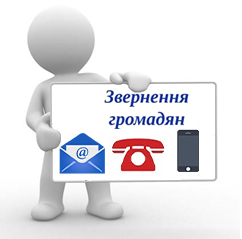 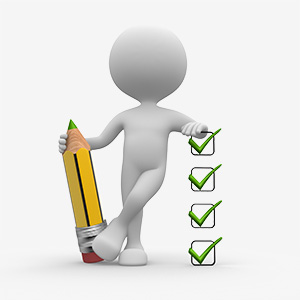 Міський контакт- центр
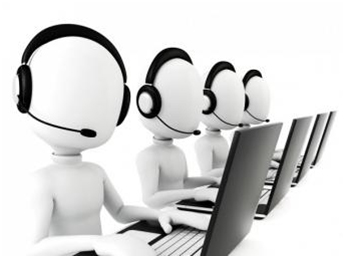 Спеціалізоване галузеве рішення для міських виконавчих комітетів.
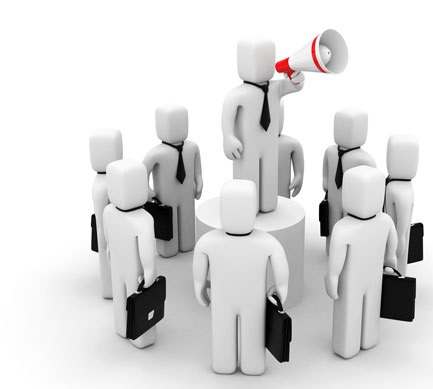 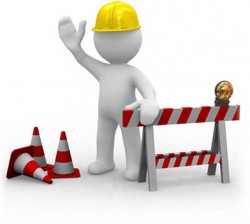 Портал 
«Муніципальні оголошення»
Міські служби
Прикладна програма VisualService
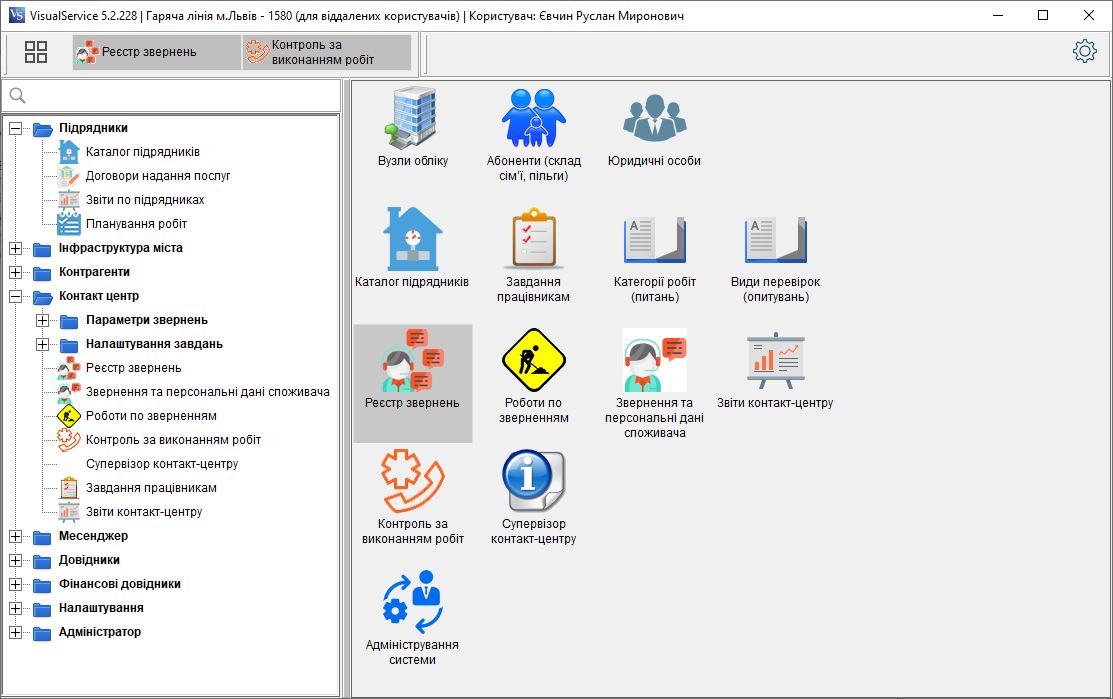 Складові частини рішення
Сервер ІР телефонії Астеріск
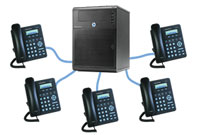 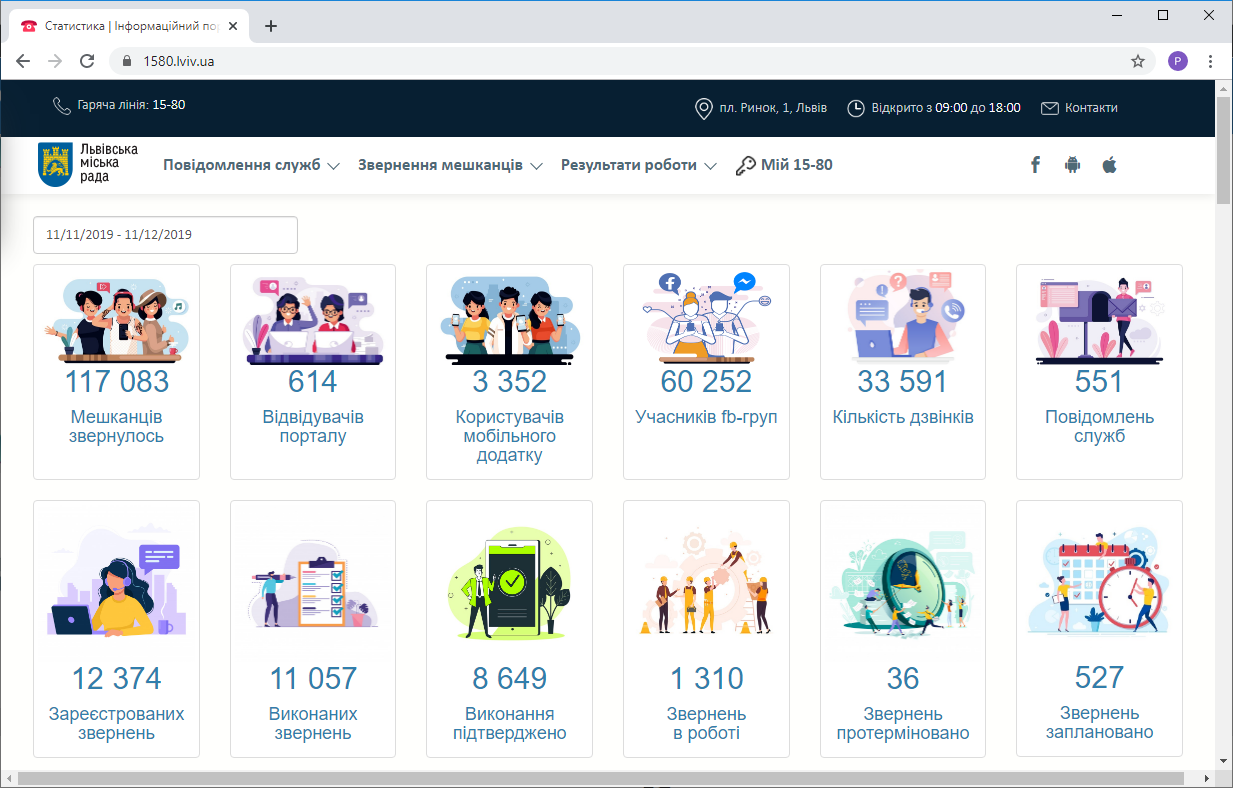 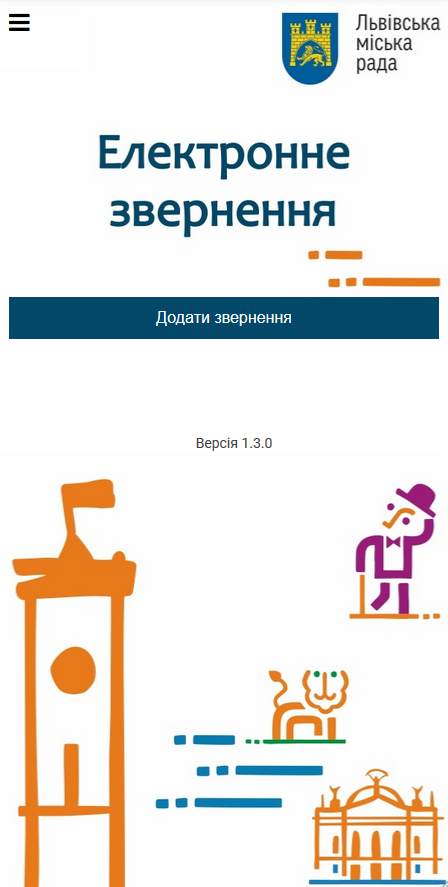 Мобільний додаток
WEB портал
Ідентифікація особи по номеру телефона і, як наслідок, іменне звернення до абонента від початку розмови
Вхідний дзвінок
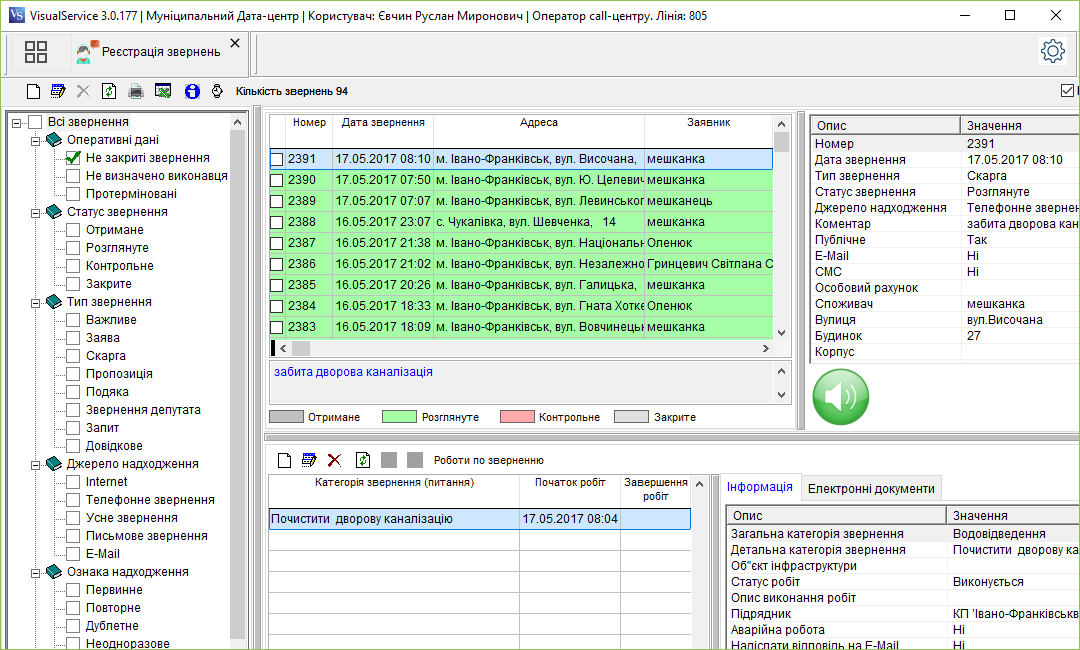 Зателефонувавши по телефону, мешканець потрапляє в інформаційне поле міста.
Крім вітання йому надається інформація про можливість переадресування його дзвінка безпосередньо на потрібну службу.
У випадку наявності черги надається інформаційне повідомлення про відсутність вільних операторів та необхідність почекати.
Під час вхідного телефонного дзвінка на моніторі з’являються персональні дані мешканця (прізвище, адреса, телефон), при умові, якщо він вже зареєстрований в базі даних. 
Відбувається перехід до внесення звернення
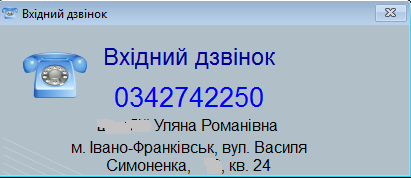 Контакт-центр 15-80
Якщо абонента не визначено
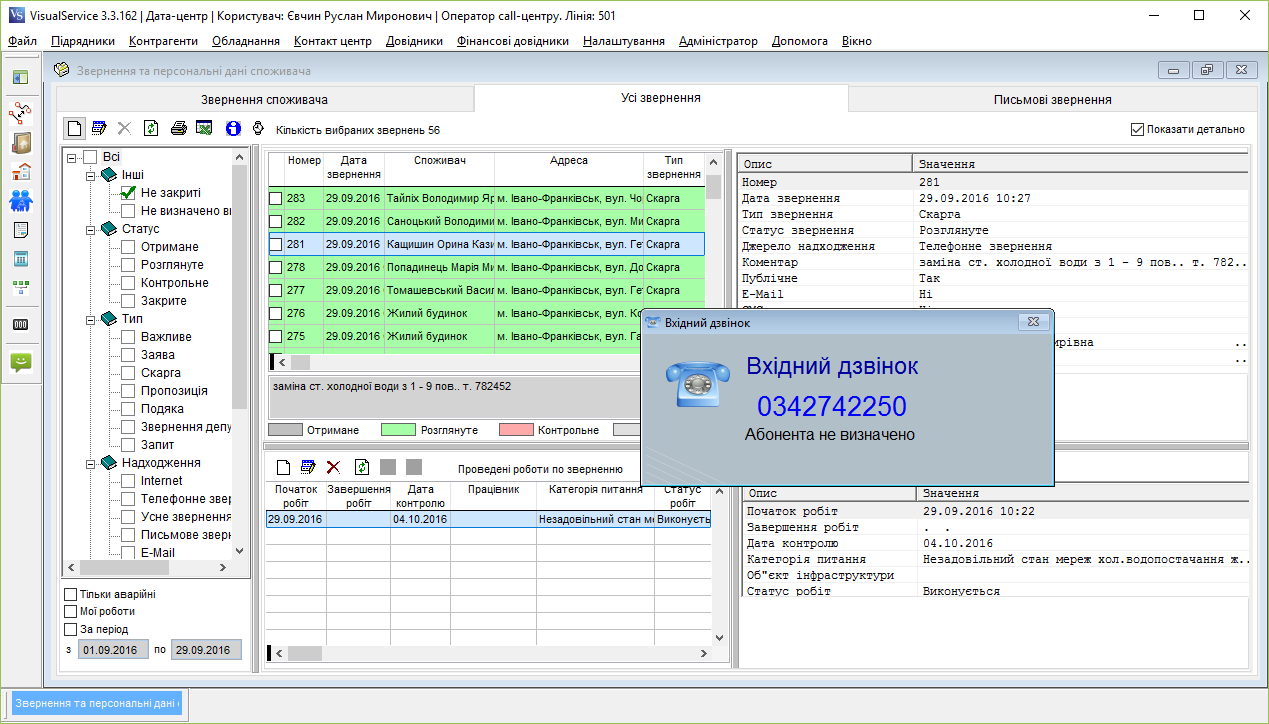 Оператор проводить пошук за названою адресою та реєструє звернення.
Телефон автоматично зберігається в базі даних та використовується при наступному визначенні мешканця.
Контакт-центр 15-80
Зворотній зв’язок із мешканцем
Після реєстрації факту виконання робіт мешканець, що звертався, отримає дзвінок з контакт-центру в якому йому запропонують відповісти на запитання шляхом натиснення відповідних клавіш на телефоні, 
  Наприклад:
якщо заявка дійсно виконана натисніть цифру 1 на Вашому телефоні, якщо ні то цифру 2
		або 
оцініть якість виконання робіт цифрою від 1 до 5 де 5 це відмінно, а 1 незадовільно









У випадку не підтвердження мешканцем факту виконання робіт таке звернення отримує статус «Контрольне» та повторно направляється виконавцю.
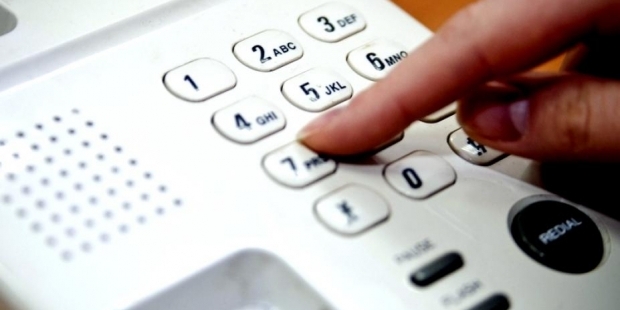 Програмою передбачено здійснення автоматизованих контрольних дзвінків щодо факту виконання звернення та якості проведення робіт.
Контакт-центр 15-80
Портал статистики сервера ІР телефонії
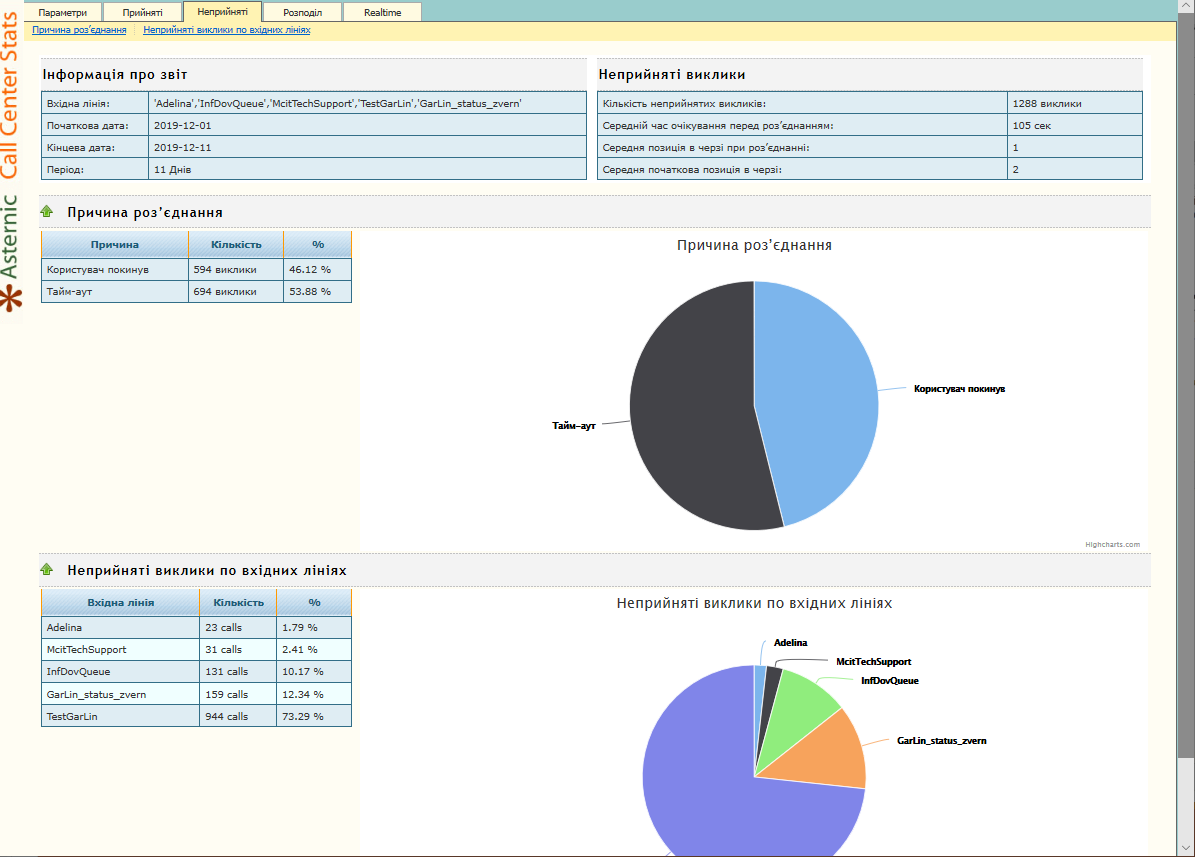 Контакт-центр 15-80
Загальний вигляд програми
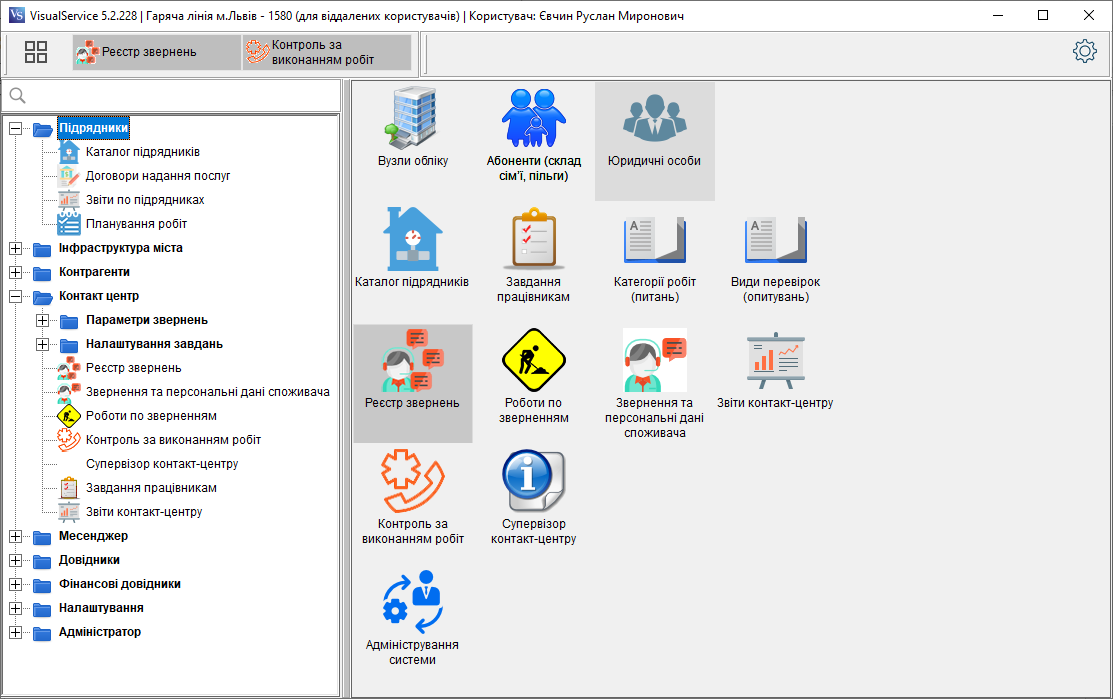 Контакт-центр 15-80
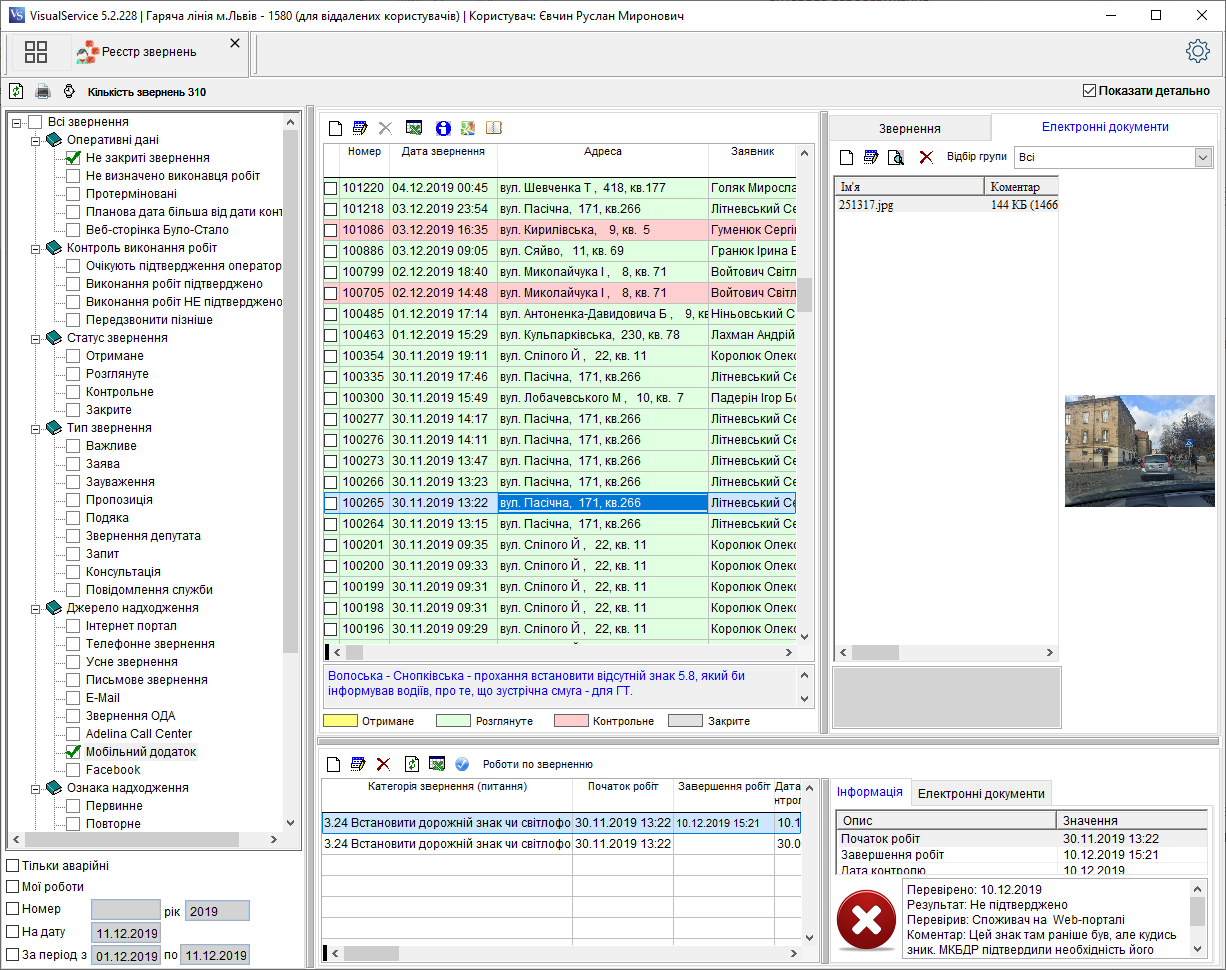 Реєстр звернень
Пошук та фільтрація 
Оперативні дані
Контроль виконання робіт
Статус звернення
Тип звернення
Джерело надходження
Статус робі
Виконавці робіт
Роки реєстрації 
Підрозділи підприємства
Мої звернення
Прослуховування запису розмови
Перегляд фото додатків до 
звернення
виконання робіт 
підтвердження виконання робіт
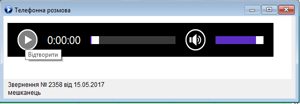 Контакт-центр 15-80
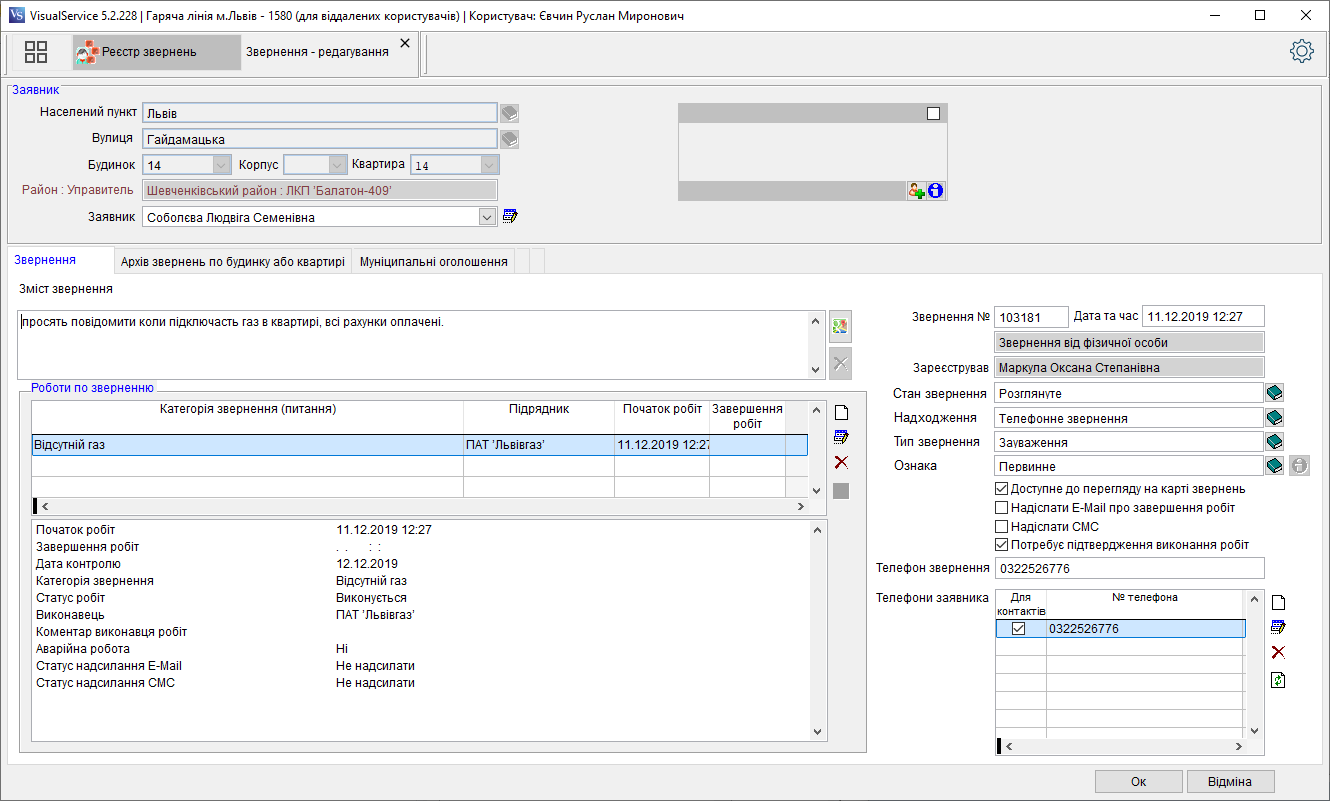 Реєстрація звернення
Зміст звернення: 
записати короткий зміст
вибирати категорію питання 
з каталогу відповідно до категорії питання підбирається виконавець робіт
автоматично проставляється контрольний термін виконання
В режимі внесення звернення є можливість: 
перегляду попередніх звернень мешканця
перегляду звернень інших мешканців будинку
перегляду оголошень підприємств муніципального порталу що стосуються будинку
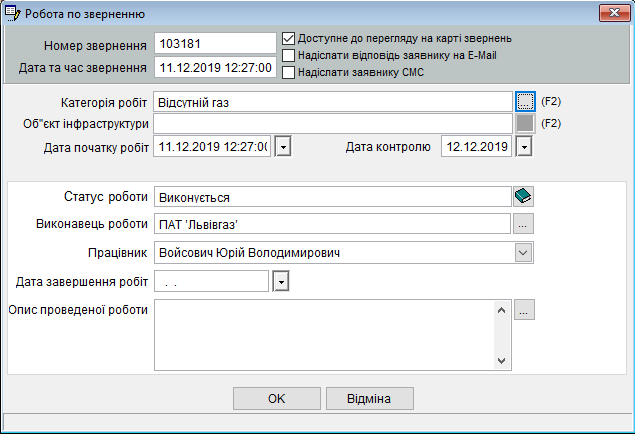 Контакт-центр 15-80
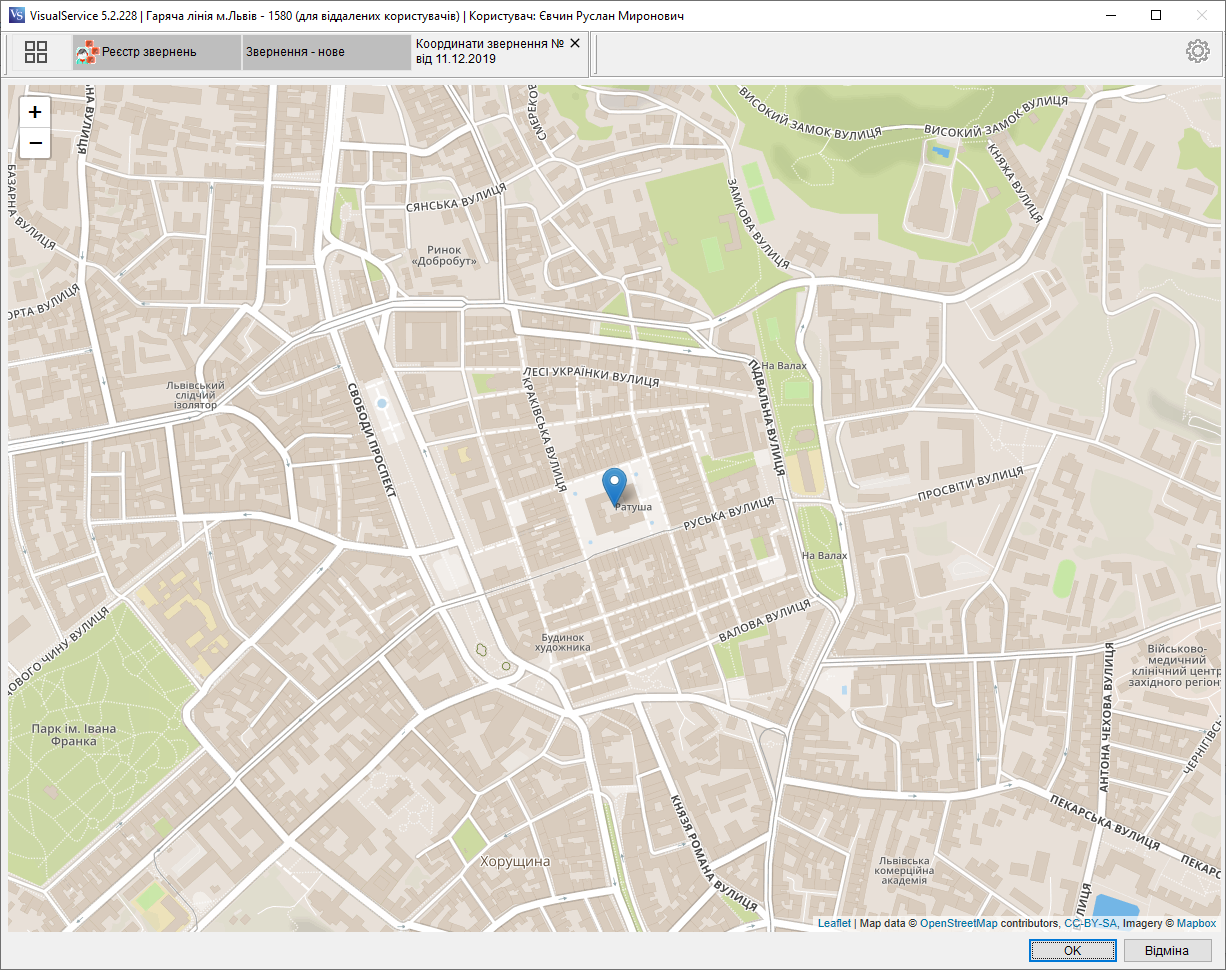 Звернення на карті
Якщо звернення стосується місця проживання мешканця то фіксуються координати будинку
Якщо питання стосується об’єктів інфраструктури міста, то на карті оператор може його точно визначити.
Координати проблемної точки мешканець може позначити самостійно коли подає звернення з мобільного додатку або з персонального кабінету web порталу
Контакт-центр 15-80
Контроль за виконанням робіт
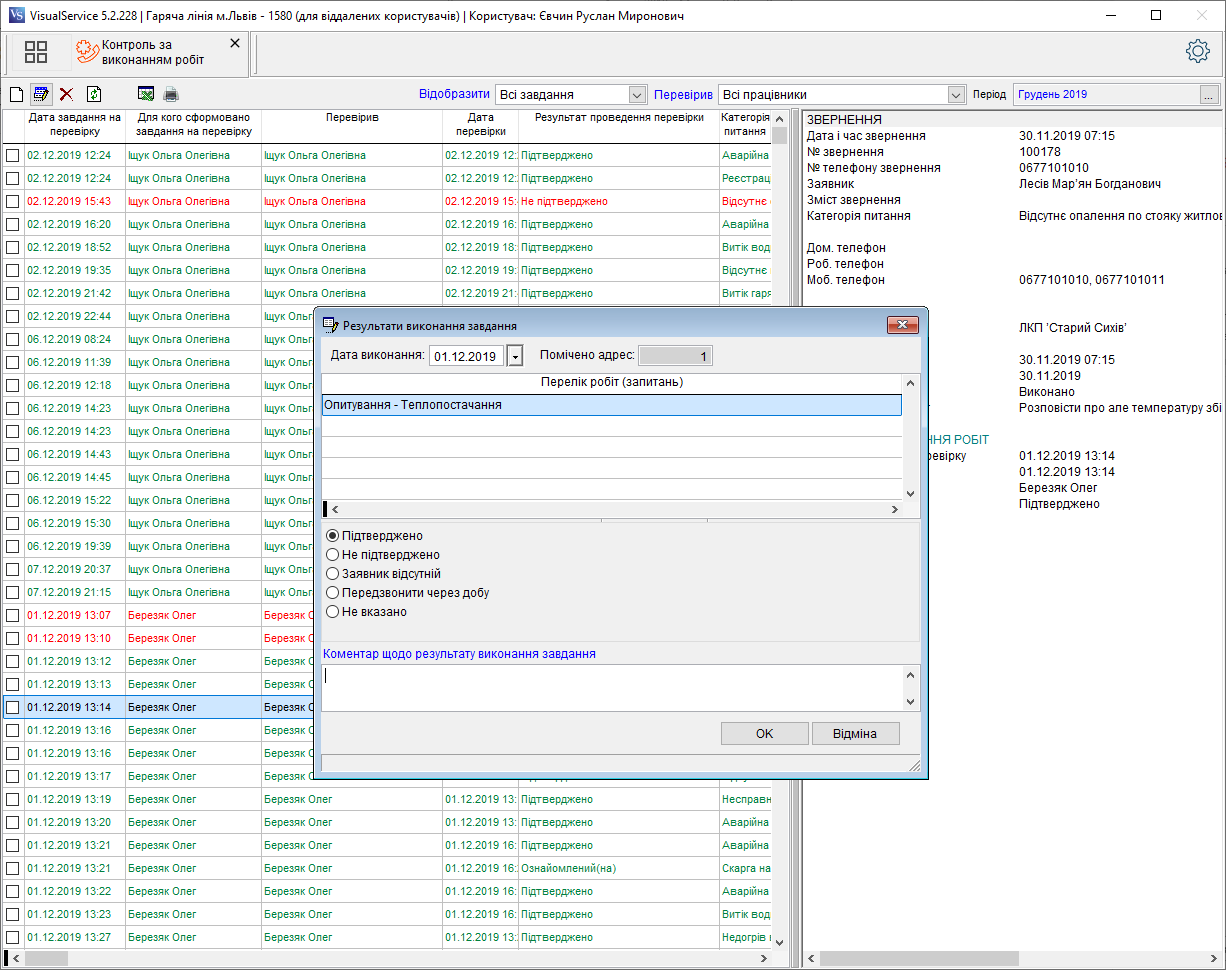 Автоматичні обзвони: 
Налаштовано голосові повідомлення для кожного виду перевірки
Щодня, за графіком, служба автоматичних обзвонів опитує мешканців з метою оцінки якості виконання робіт по їх зверненнях
Інші способи оцінки якості робіт: 
Керівником служби формуються завдання обзвонів для працівників
E-Mail або СМС повідомлення надсилаються після проставлення дати виконання робіт із запрошенням оцінити їх якість
Мешканець самостійно підтверджує або спростовує факт виконання робіт в мобільному додатку або на web порталі
У випадку не підтвердження завдання виконавцю створюється завдання повторно
Контакт-центр 15-80
Контроль термінів виконання
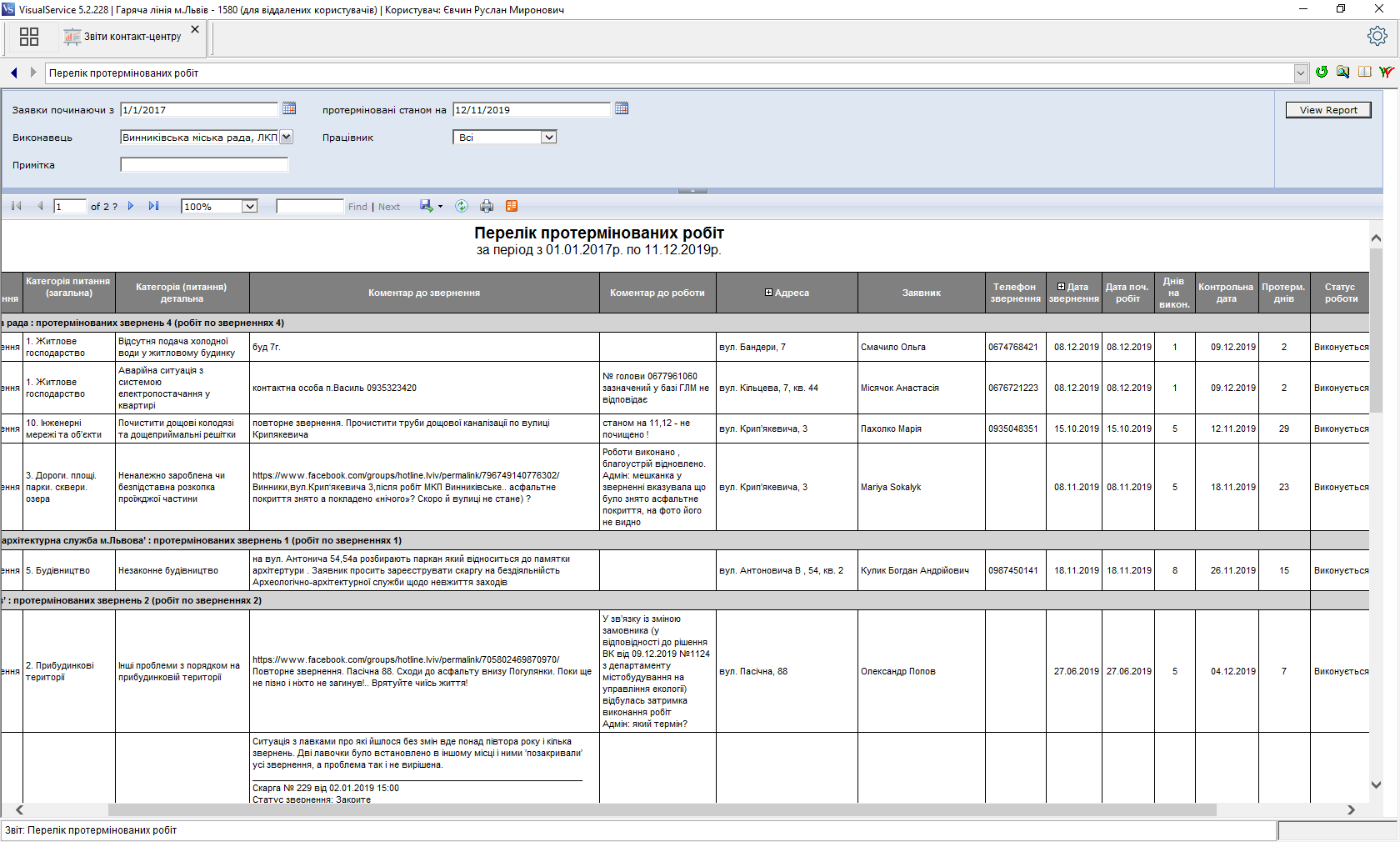 Програмою передбачено кожній категорії питання свій термін виконання
Щодня автоматично складається перелік протермінованих звернень, який направляється електронною поштою виконавцю для попередження
Виконання робіт може бути заплановано на контрольований довідником категорій питання, термін
Контакт-центр 15-80
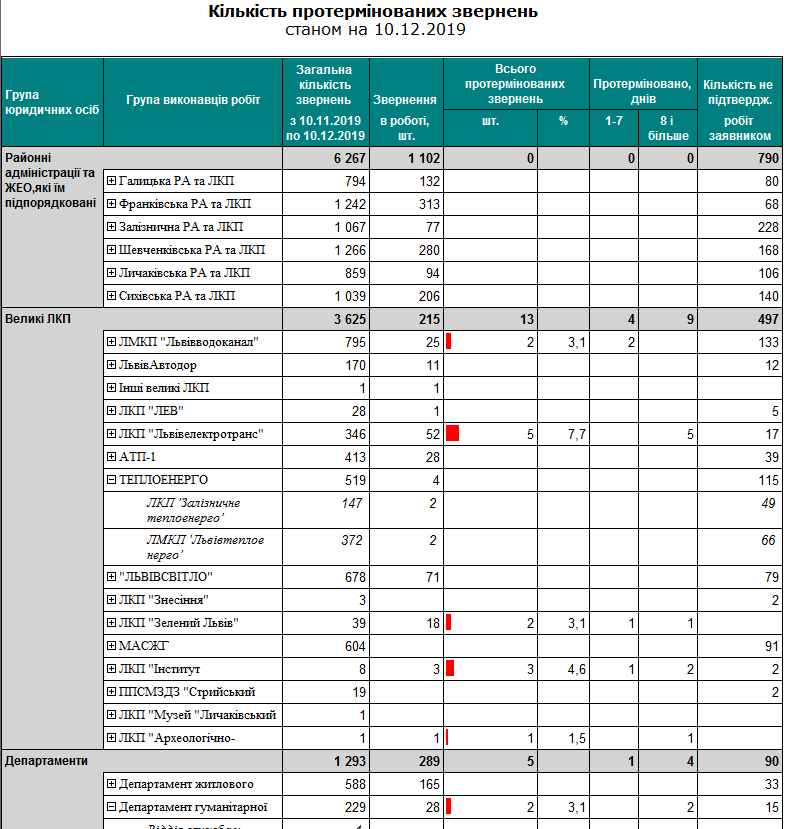 Кількість протермінованих звернень
Розсилка цього та інших звітів здійснюється автоматично за графіком групі відповідальних осіб
Аналогічні звіти можуть формувати виконавці робіт на web порталі
Контакт-центр 15-80
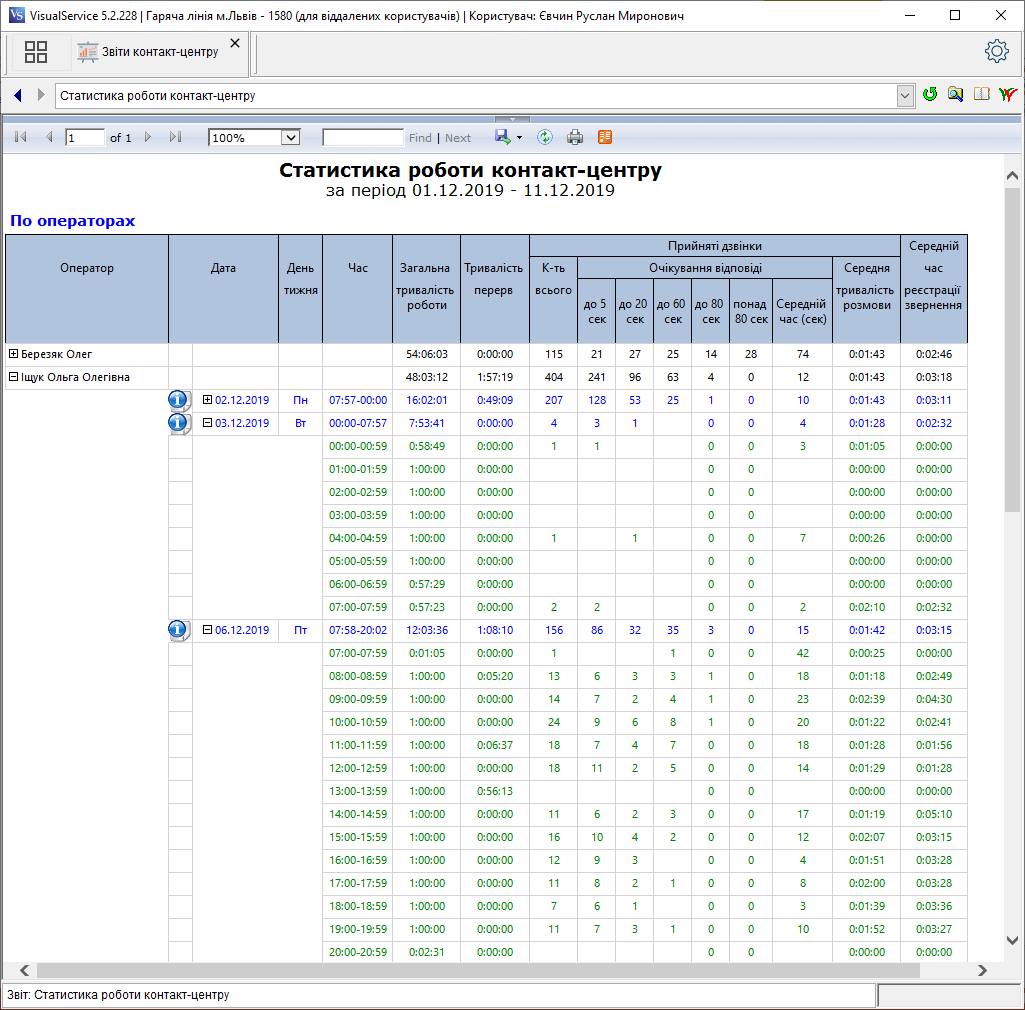 Статистика роботи контакт-центру
Звіт призначений оцінити роботу контакт-центру по заданих ключових показниках ефективності:
Прийнято дзвінків
Втрачених дзвінків
Очікування відповіді
до 5 сек
до 20 сек
до 60 сек
понад 60 сек
Середня тривалість розмови
Середній час реєстрації звернення
Ефективність %
Звіт формується в розрізі: 
операторів, днів та годин їх роботи
щодобово в цілому по контакт- центру
Контакт-центр 15-80
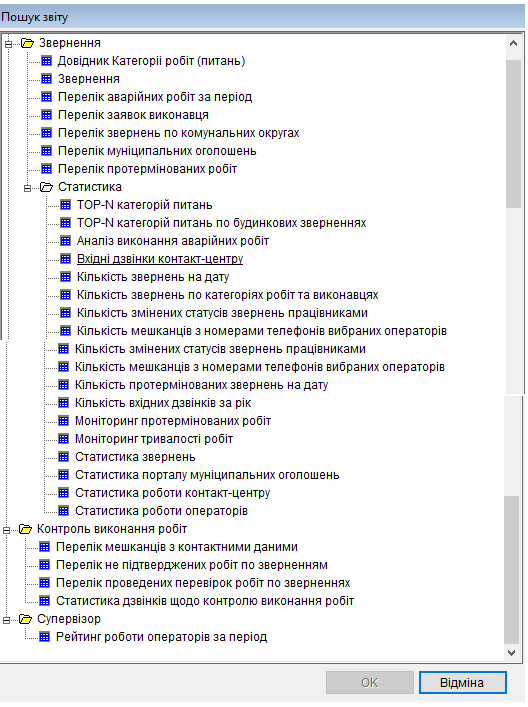 Загальний перелік звітів
Для кожного звіту може бути налаштовано:
Права доступу
E-Mail підписку для виконавців робіт
E-Mail підписку для груп працівників
Експорт в excel , word, pdf
Перелік звітів постійно доповнюється
Контакт-центр 15-80
WEB Портал 1580.if.ua1580.lviv.ua
Спеціалізований портал міського контакт-центру.
Призначення
Он-лайн демонстрація роботи контакт-центру
Персональний кабінет виконавця робіт
Персональний кабінет мешканця

Розділи порталу
Повідомлення служб
Звернення мешканців
Результати роботи
Мій 15-80
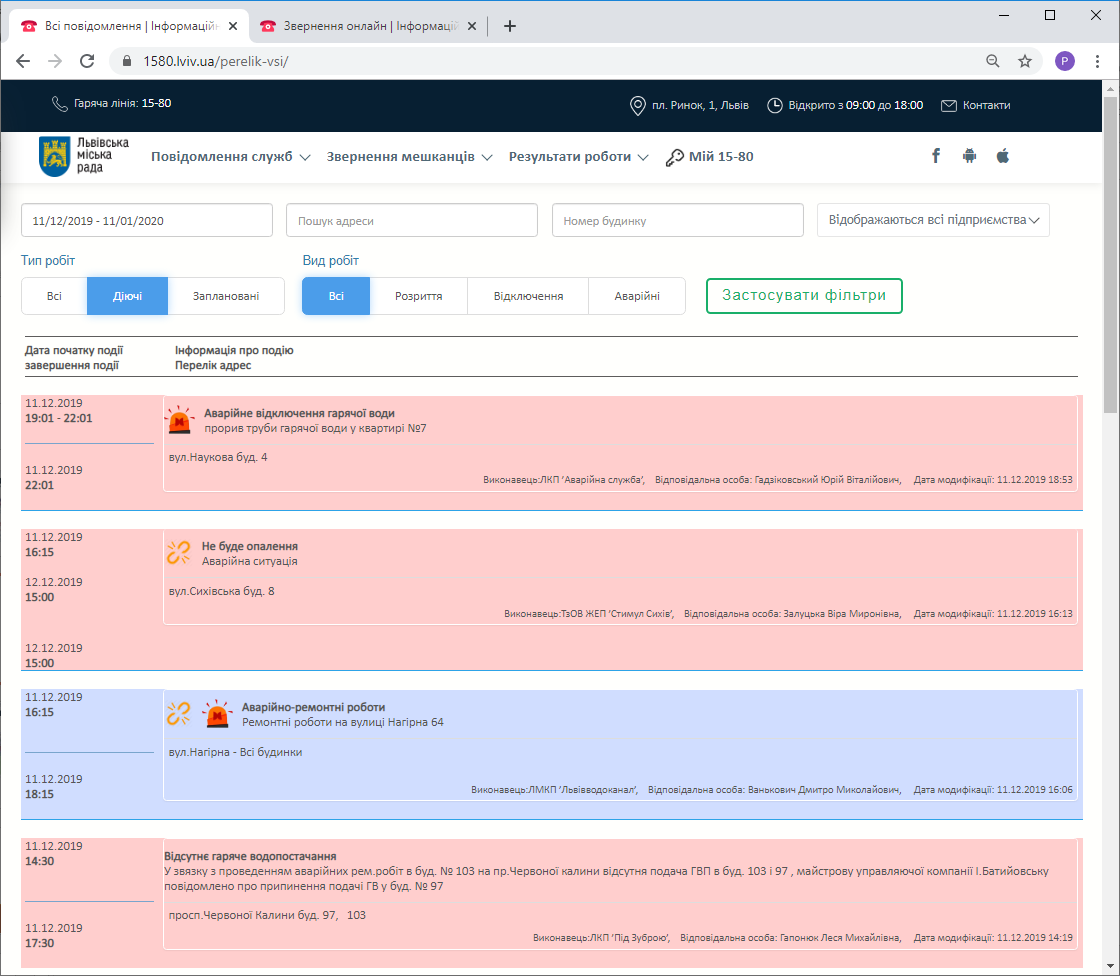 Повідомлення служб
Розділ «Всі повідомлення»:
Перегляд повідомлень вибраного типу та виду робіт
Пошук свого будинку
Повідомлення вибраного комунального підприємства
Розділ «Карта повідомлень»:
Розмір кола відображує масштаб робіт, а саме кількість будинків, на які впливають роботи
Значок в центрі кола – наявність відключень або розкопок 
Кольорами позначені роботи з електропостачання, газопостачання, холодного та гарячого водопостачання
Кліком на колі відкривається деталізація події
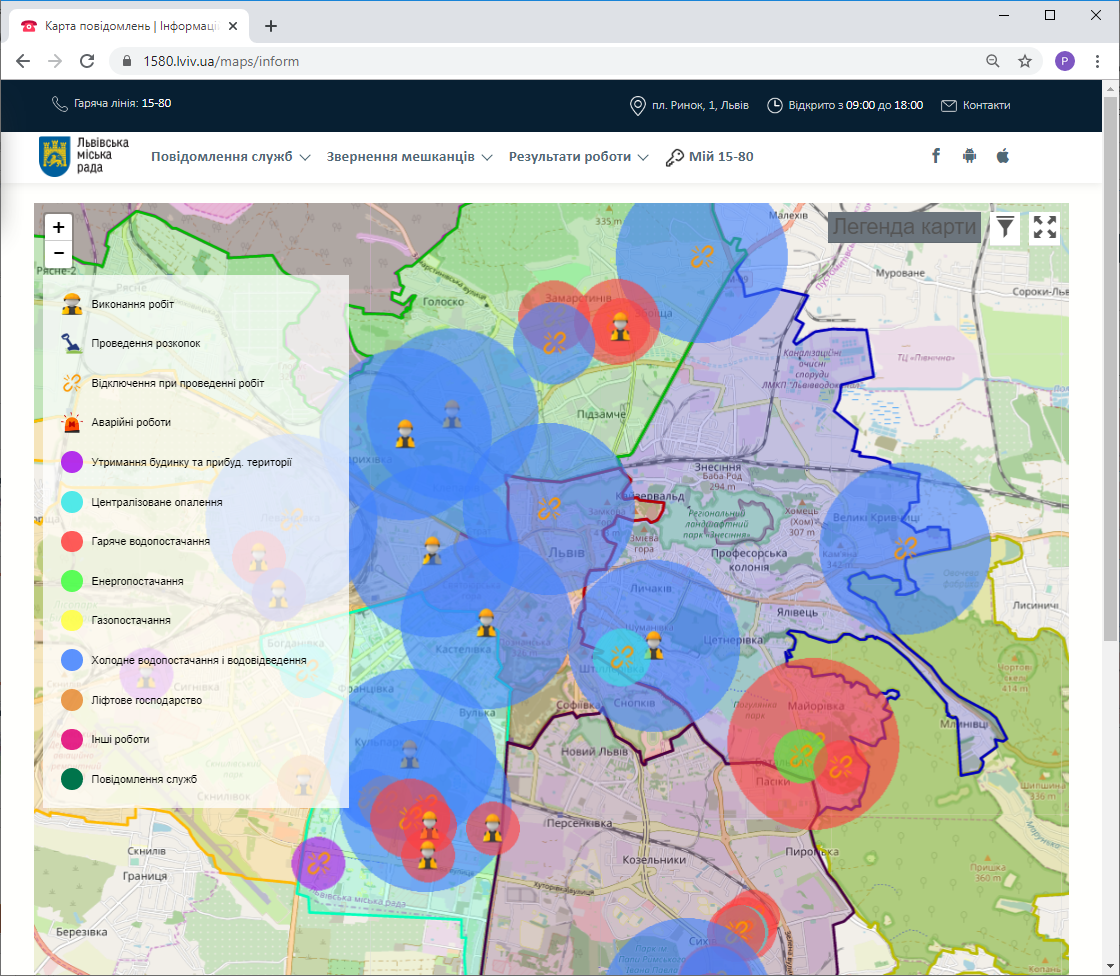 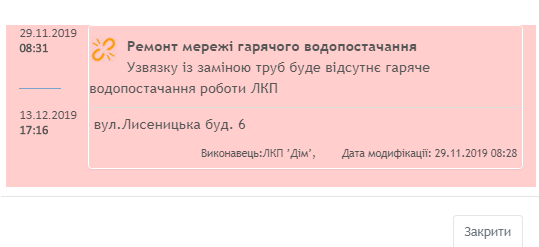 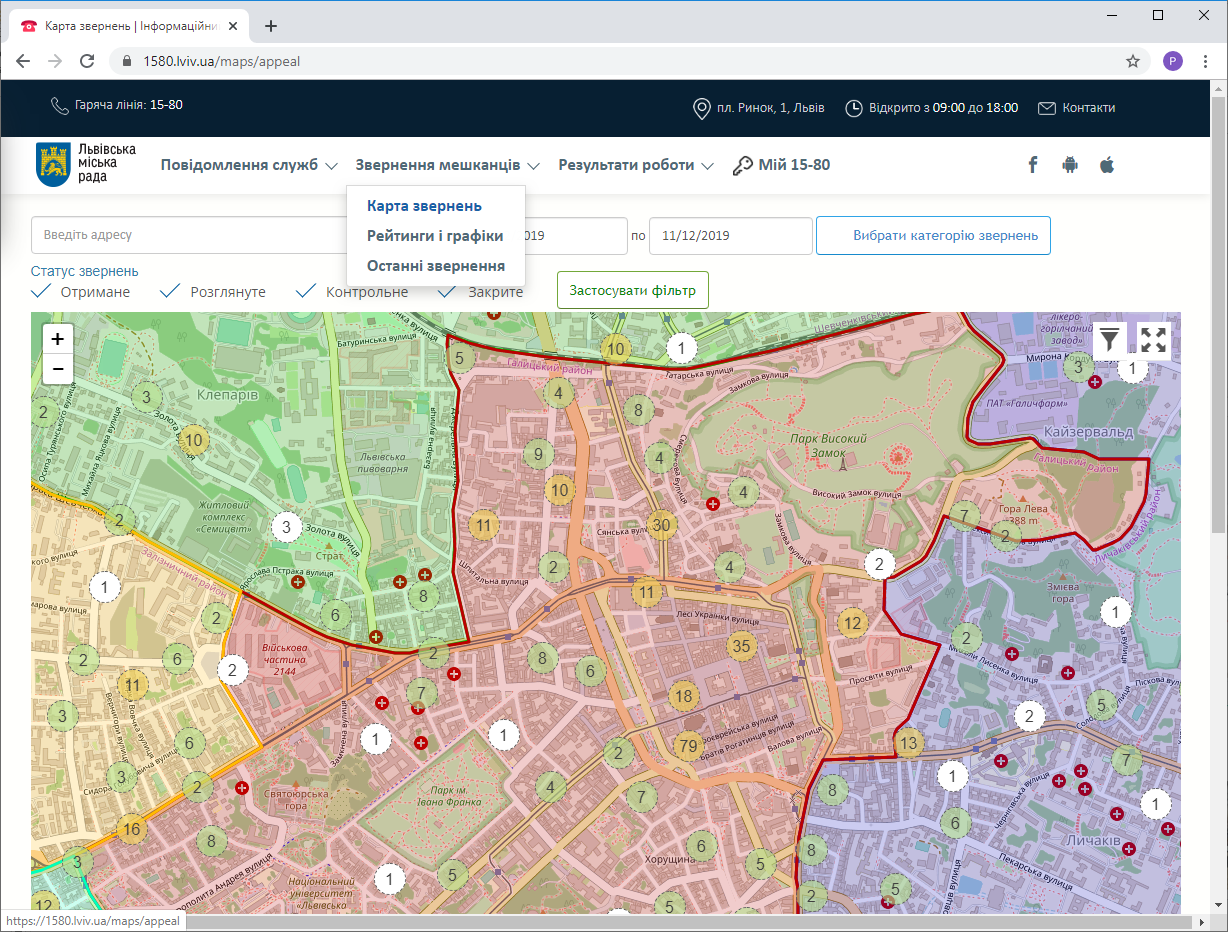 Звернення мешканців
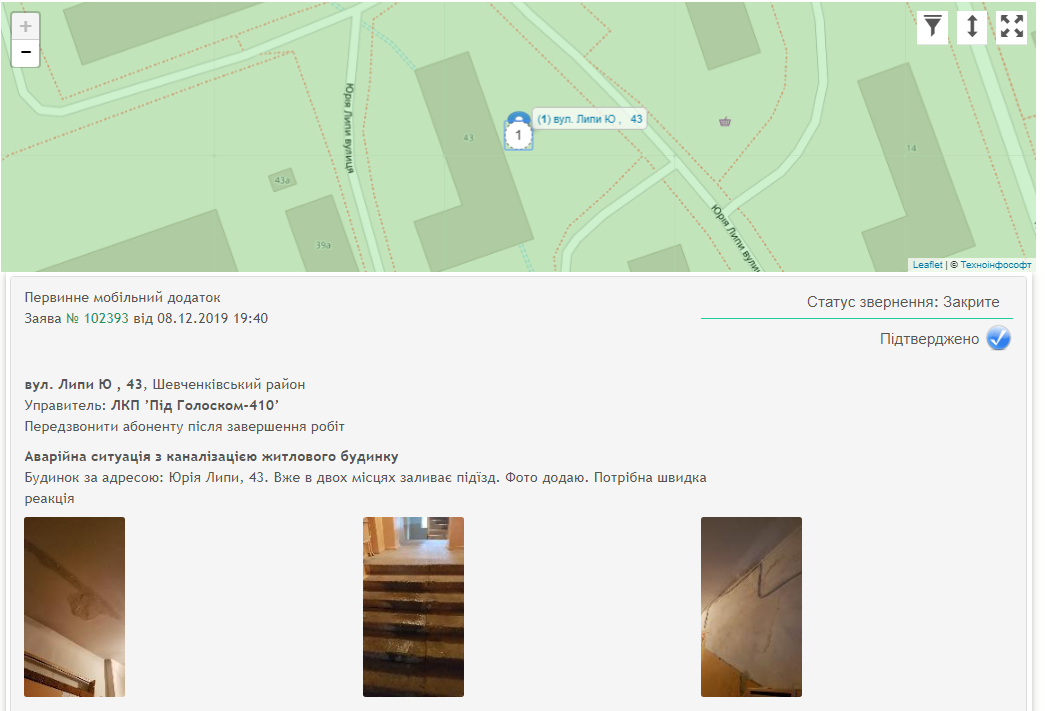 Контакт-центр 15-80
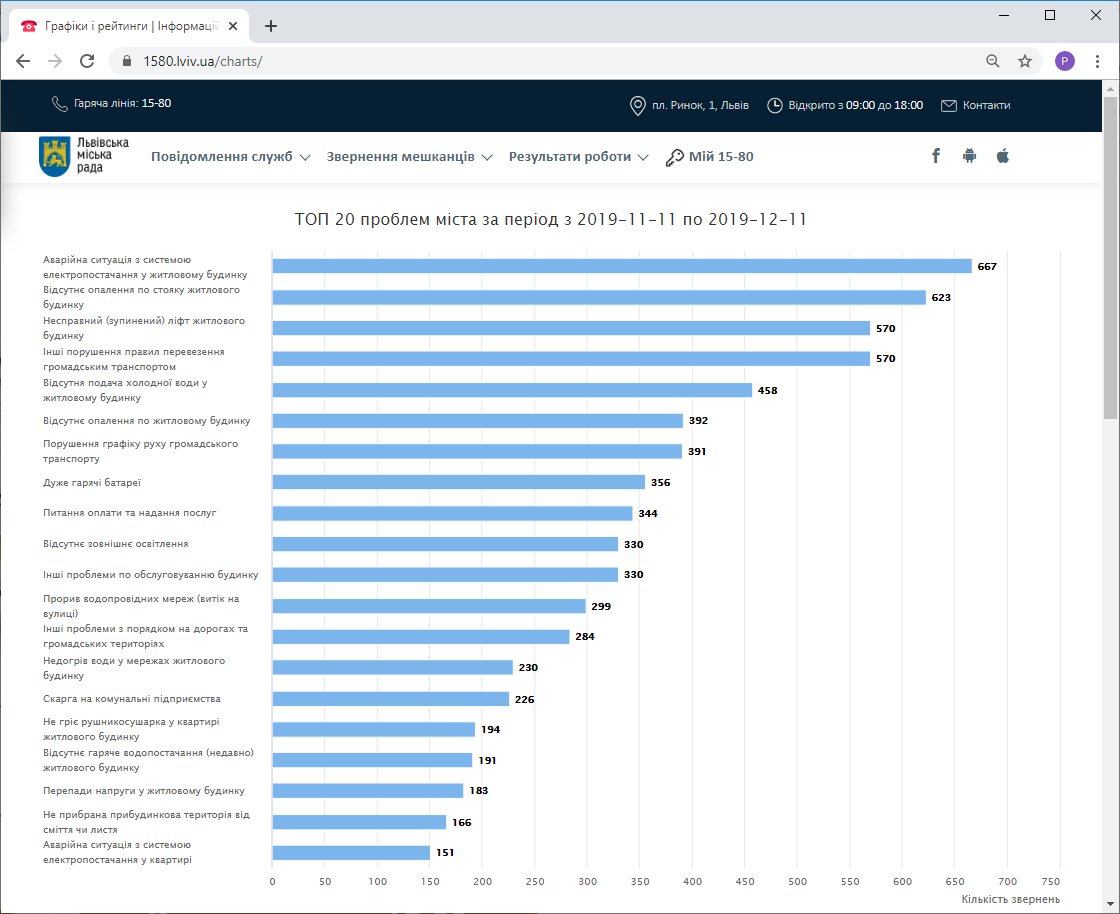 Звернення мешканців
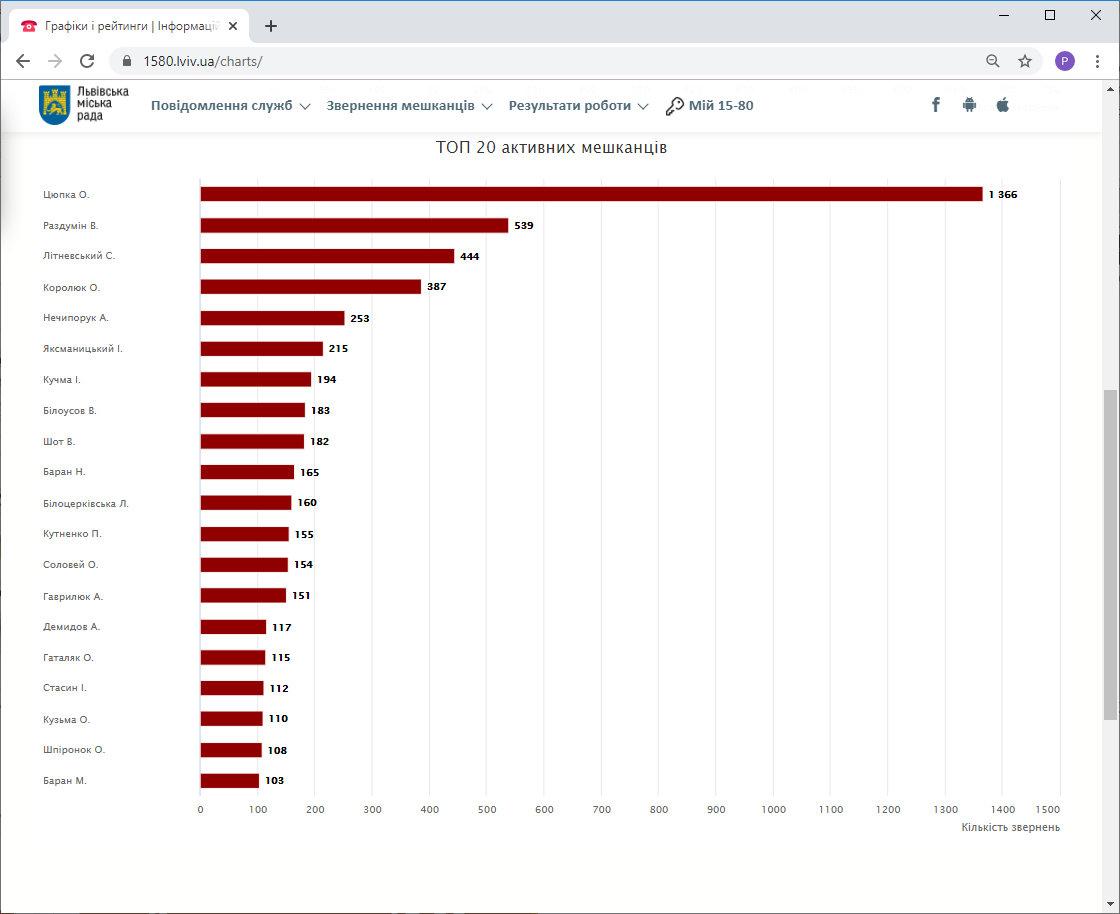 Контакт-центр 15-80
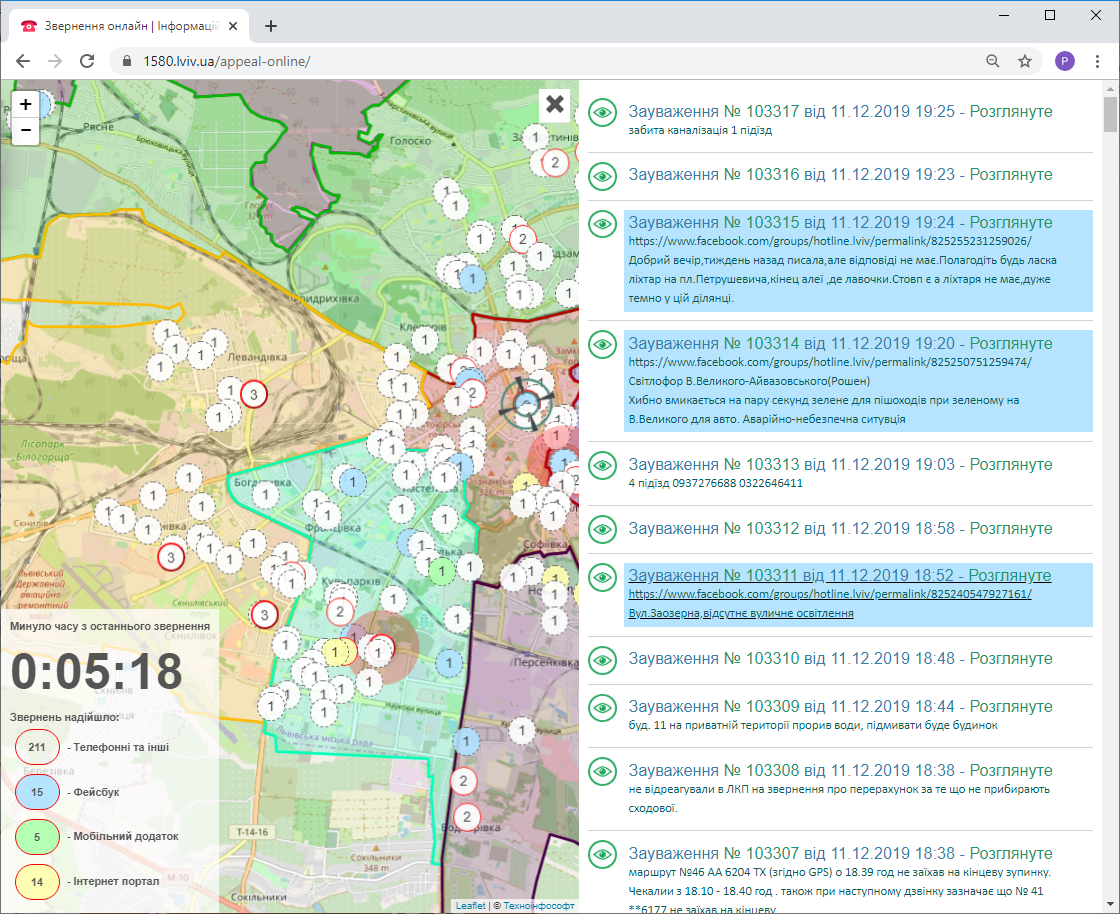 Звернення мешканців
Контакт-центр 15-80
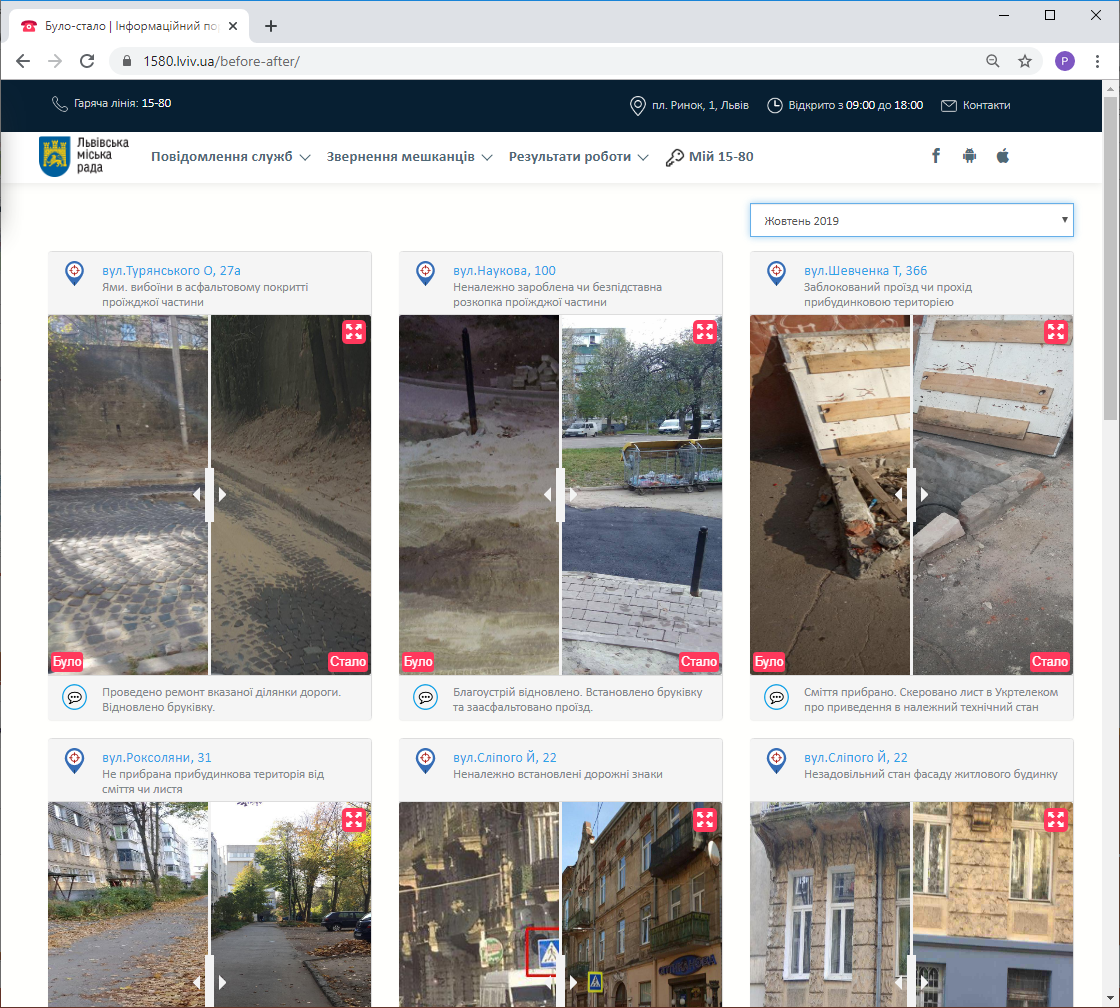 Результати роботи
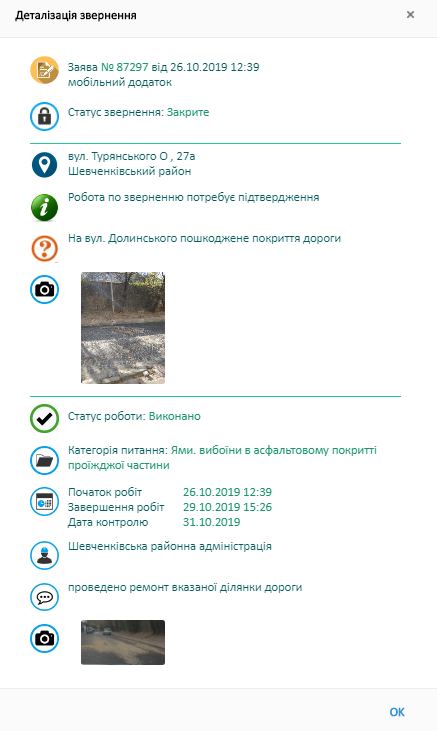 Контакт-центр 15-80
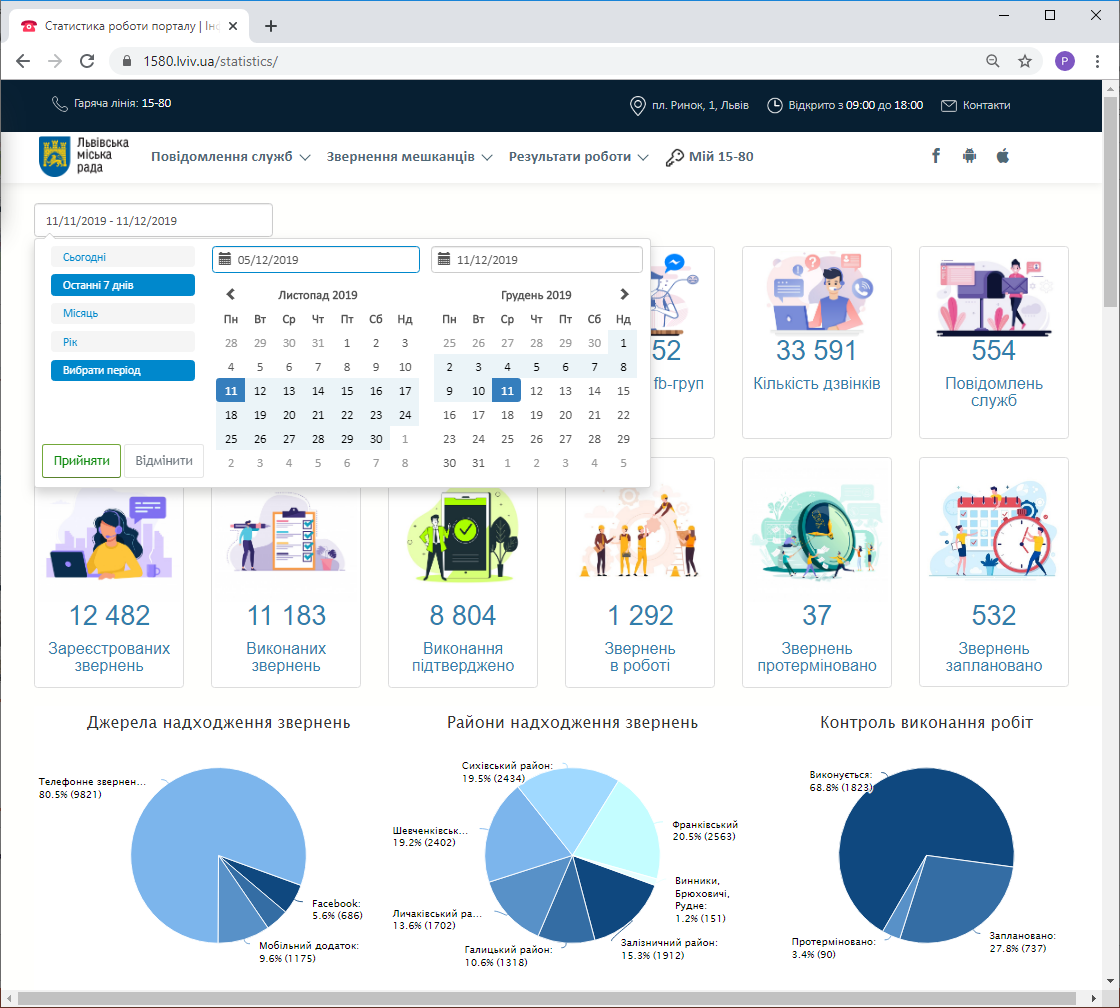 Результати роботи
Контакт-центр 15-80
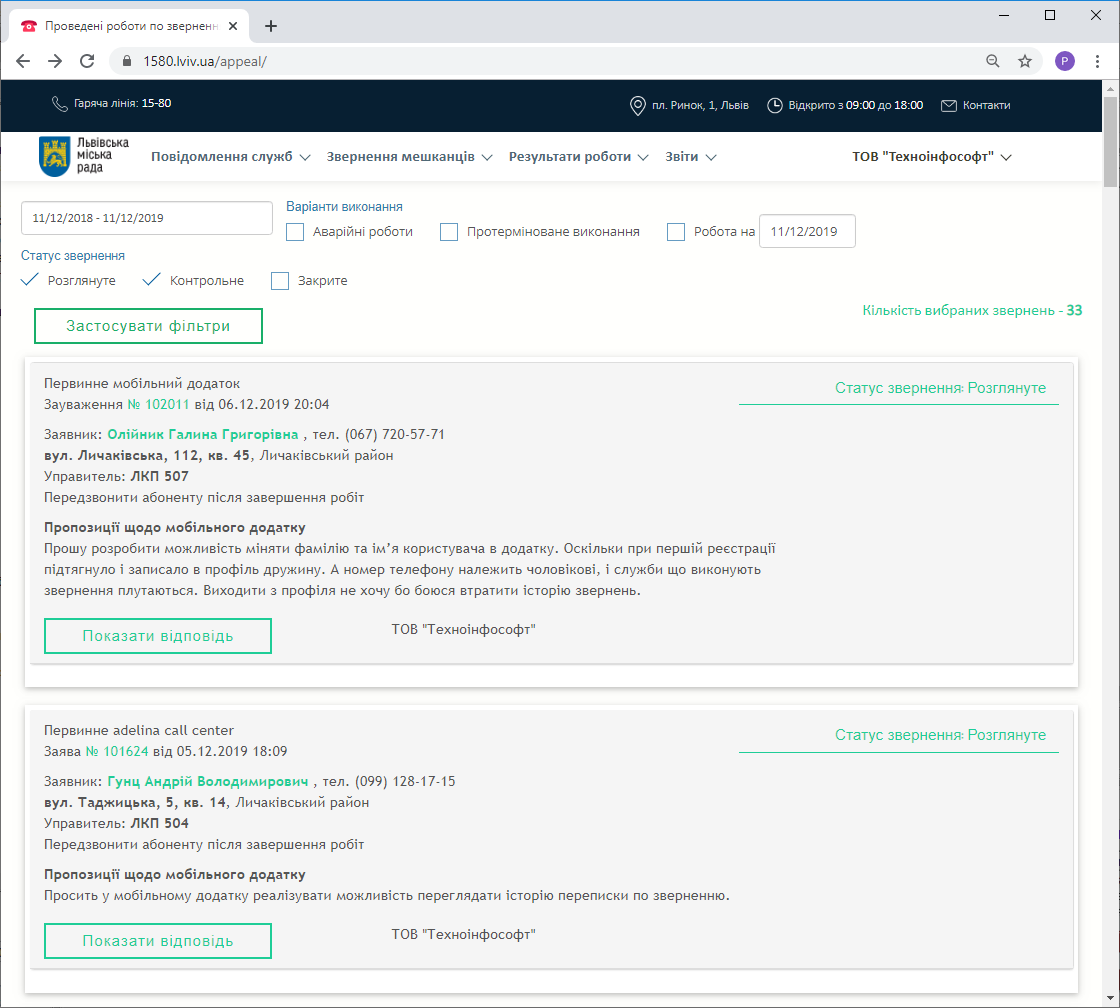 Персональний кабінет виконавця робіт
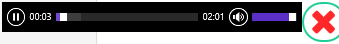 Кожний працівник виконавця, зареєстрований в системі, має особистий логін та пароль 
Виконавець робіт, якому міський контакт-центр адресував виконання робіт, може переглядати список звернень та фото, прослухати розмову оператора з мешканцем, відобразити точку звернення на карті
Після розгляду звернення, з допомогою web порталу надавачі послуг самостійно вносять відповіді про проведені роботи та додають фотофіксацію
Web портал оптимізовано для роботи із смартфонами
Контакт-центр 15-80
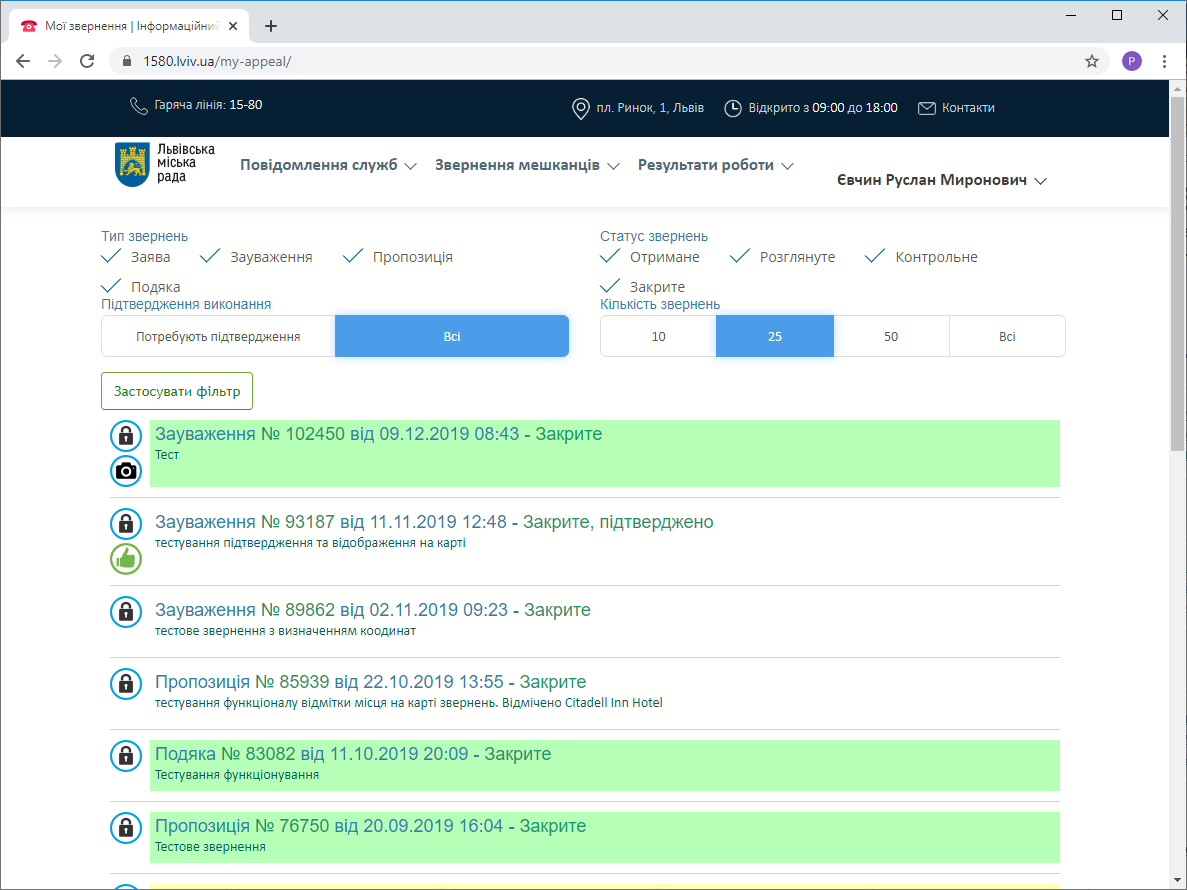 Персональний кабінет мешканця
Доступна самостійна реєстрація, за номером телефону приходить СМС з кодом
Проста процедура подання звернень з фотофіксацією
Перегляд історії своїх звернень та відповідей виконавців
Оцінка якості виконання робіт з коментарем та фотофіксацією
Web портал оптимізовано для роботи із смартфонами
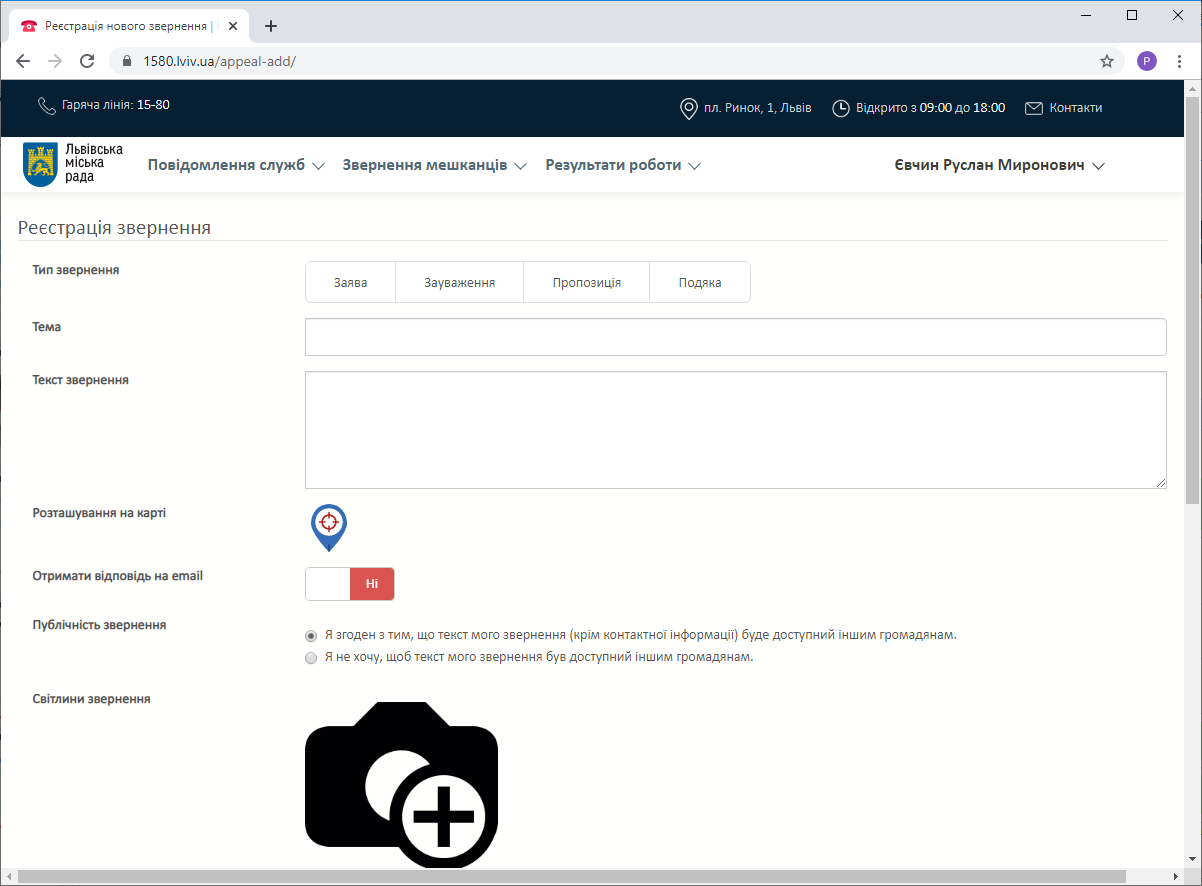 Контакт-центр 15-80
Мобільний додаток «1580 Львів»
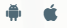 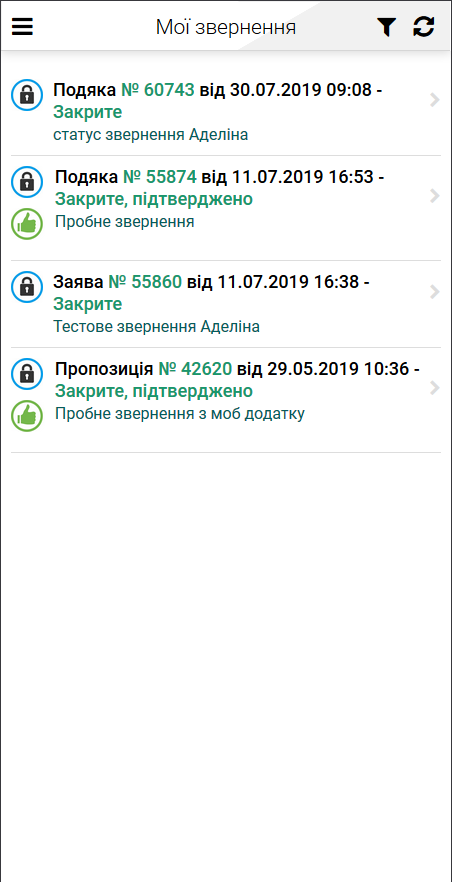 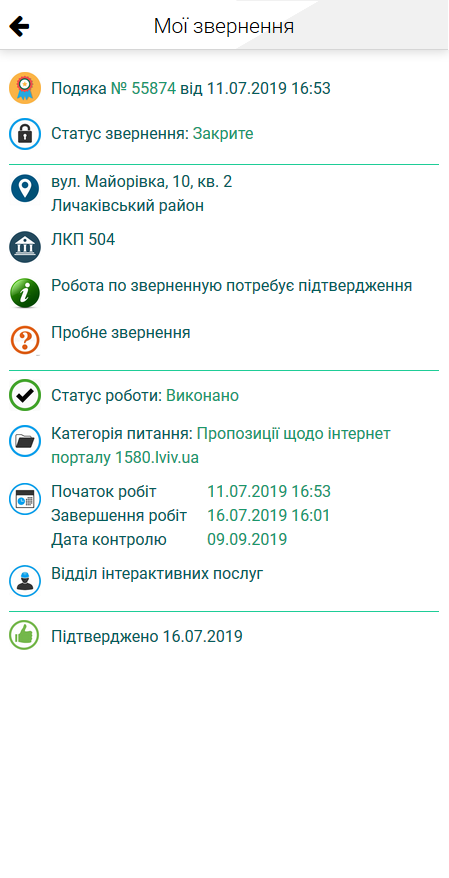 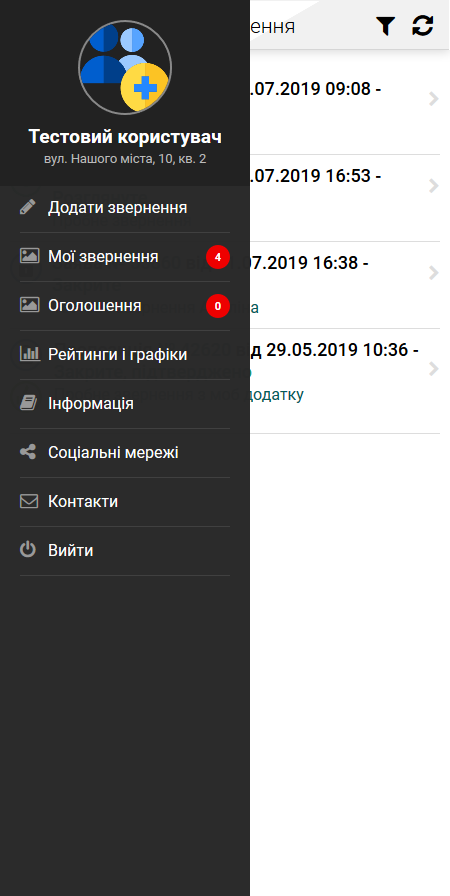 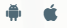 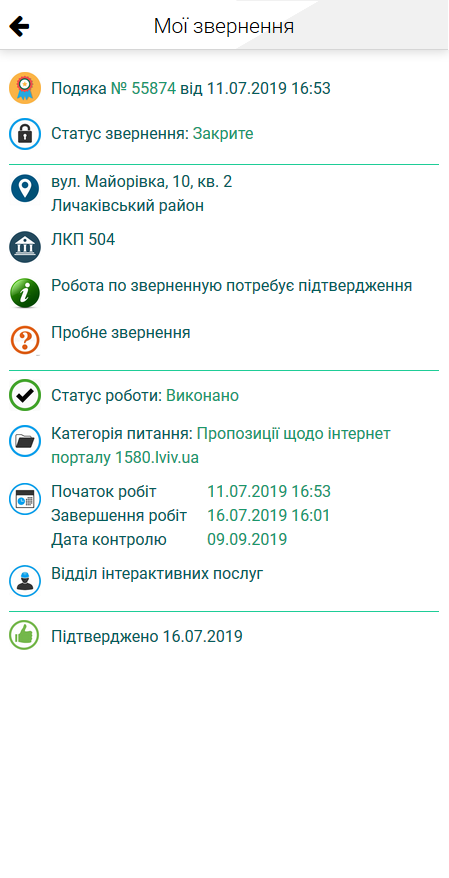 Контакт-центр 15-80
Команда розробників
руслан Євчин
андрій Щербій
Євген Римар
Володимир Якуб’як
Роман Купчак
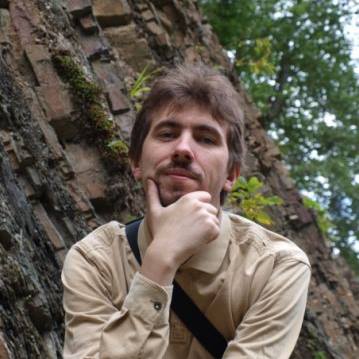 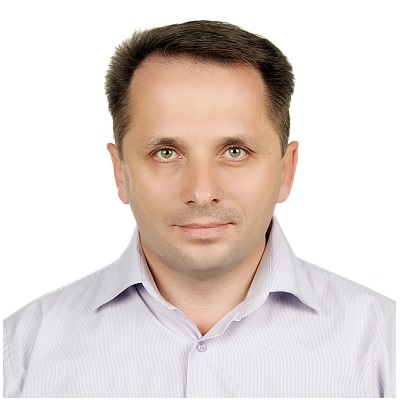 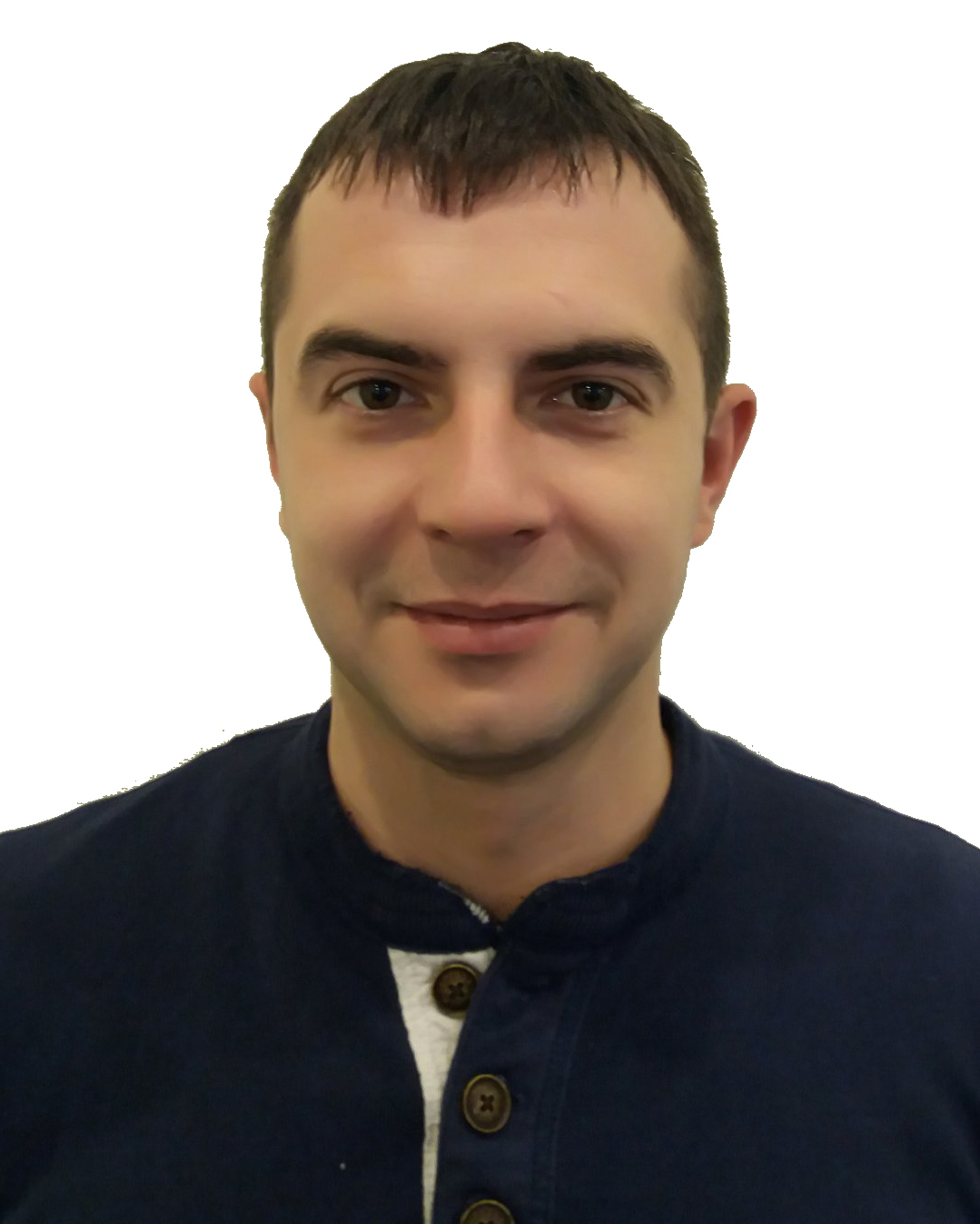 Партнери
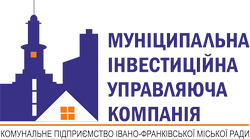 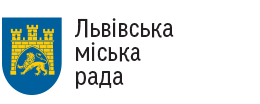 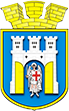 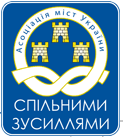 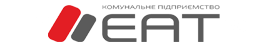 ВИКОНАВЧИЙ КОМІТЕТ 
ІВАНО-ФРАНКІВСЬКОЇ 
МІСЬКОЇ РАДИ
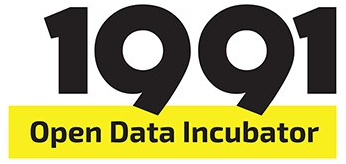 ТОВ “Техноінфософт”